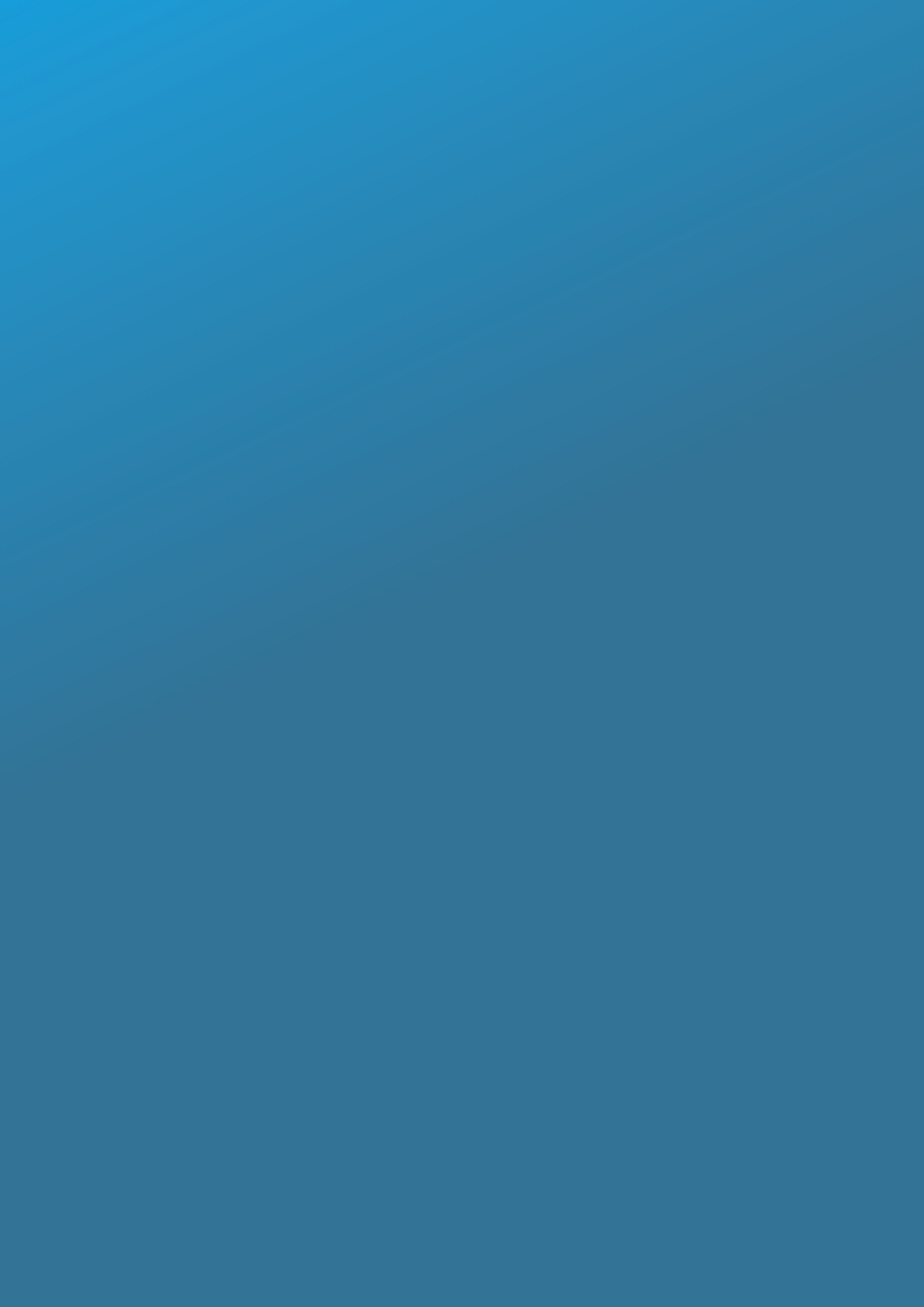 Marketing on a shoestring – Checklist

SALES & MARKETING FOR RECOVERY
DRIVING DOMESTIC SALES

Attention | Interest | Desire | Reassure | Action
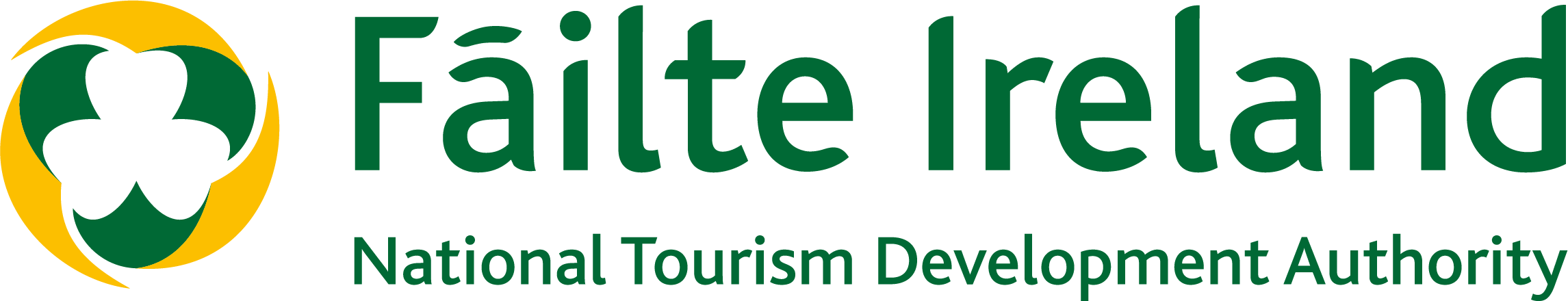 Keep Discovering 
Fáilte Ireland is ready to go live with a major new domestic advertising campaign, Keep Discovering, now that the government has announced that it’s safe to travel. 
Our plans to promote the campaign include an integrated multi-channel campaign across TV, cinema, radio,out of home, press, social, digital and more.
Marketing on a Shoestring 
A checklist for offline and digital marketing actions

As the country reopens, tourism businesses all around the country are seeing a return to enquiries and bookings.  
But this year will be different as the market will be mostly domestic.
This checklist outlines low cost or no cost tactical actions you can take to win local and domestic tourism business in 2021.
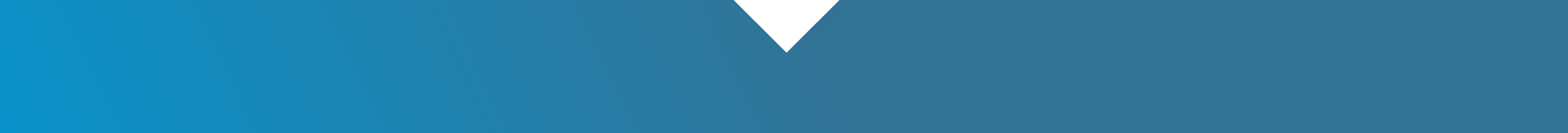 Checklist - Offline
Checklist - Offline (Cont.)
Checklist - Offline (Cont.)
Checklist - Digital
Checklist - Digital (Cont.)
Checklist - Digital (Cont.)
Checklist - Digital (Cont.)